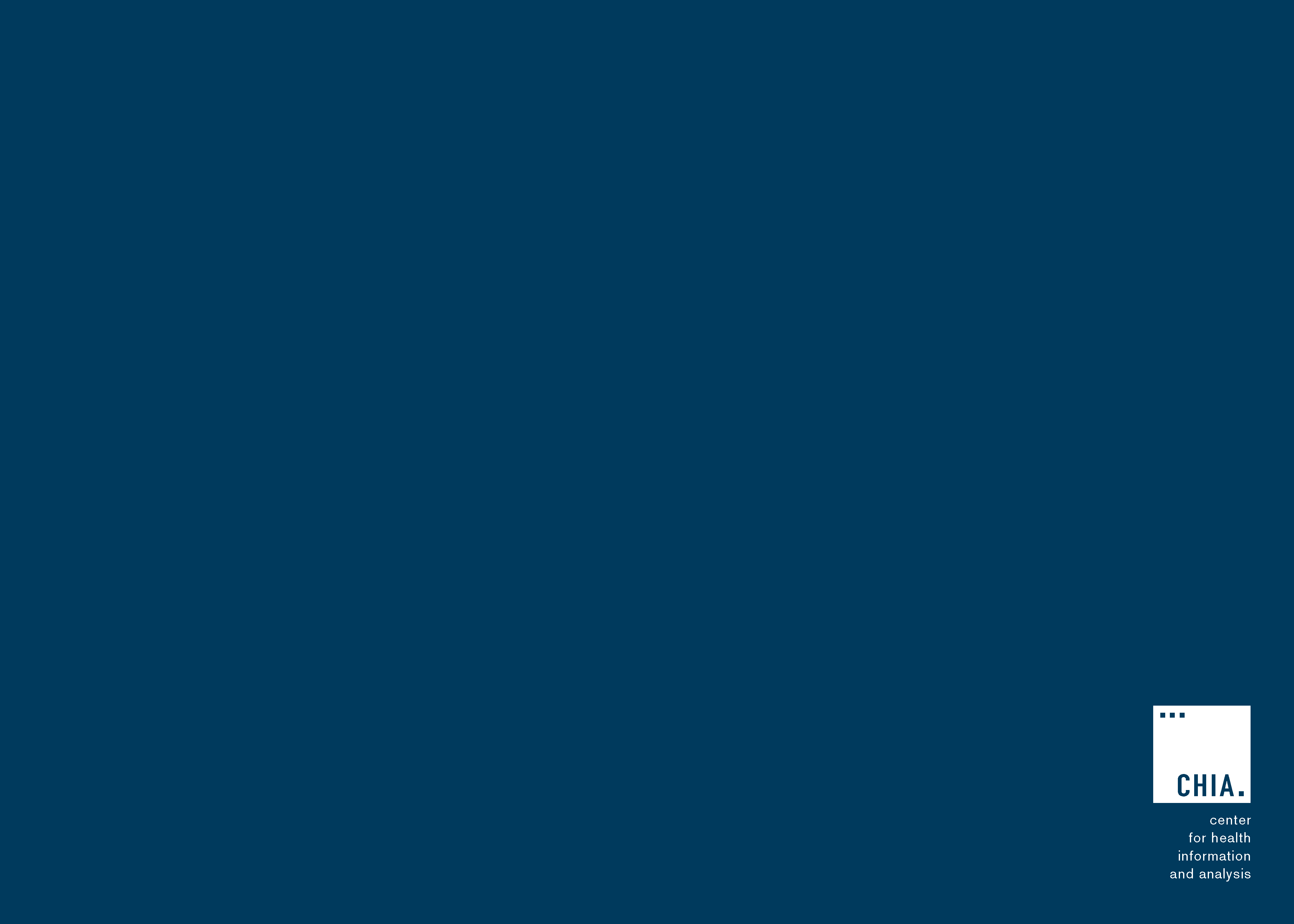 Massachusetts All-Payer Claims Database:Technical Assistance Group (TAG)
October 10, 2017
Agenda
APCD Version 6.0

CHIA Reporting Updates

Housekeeping Items

Questions
Intake APCD Version 6.0
All APCD submissions must be in V6.0 format (including V5.0 time periods) and must be sent using File Secure (encryption) and SFTP (transmission)

Member Eligibility production – expected by this Friday (10/13)

Carriers will need to install a new version of File Secure before sending production files (including Member Eligibility)

Liaisons will notify you once File Secure is available and Member Eligibility production can be sent.
Intake APCD Version 6.0
Carriers must have an approved V6.0 variance loaded before submitting production data

October 2017 – July through September 2017 production data due at CHIA

Contact our help desk with any File Secure/SFTP issues (include screenshot of error if possible). Email: CHIA-DL-Data-Submitter-HelpDesk@MassMail.State.MA.US
Intake APCD Version 6.0
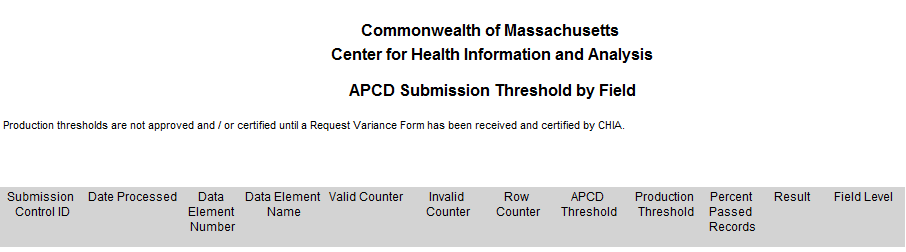 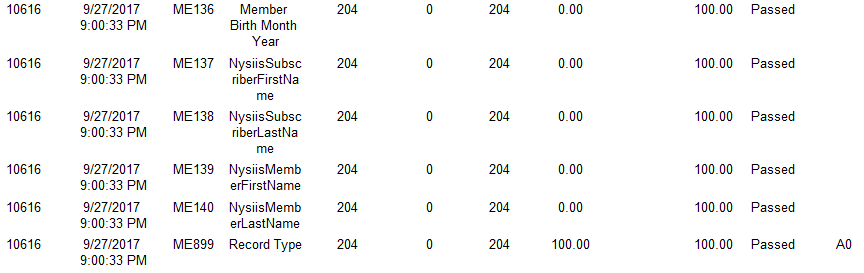 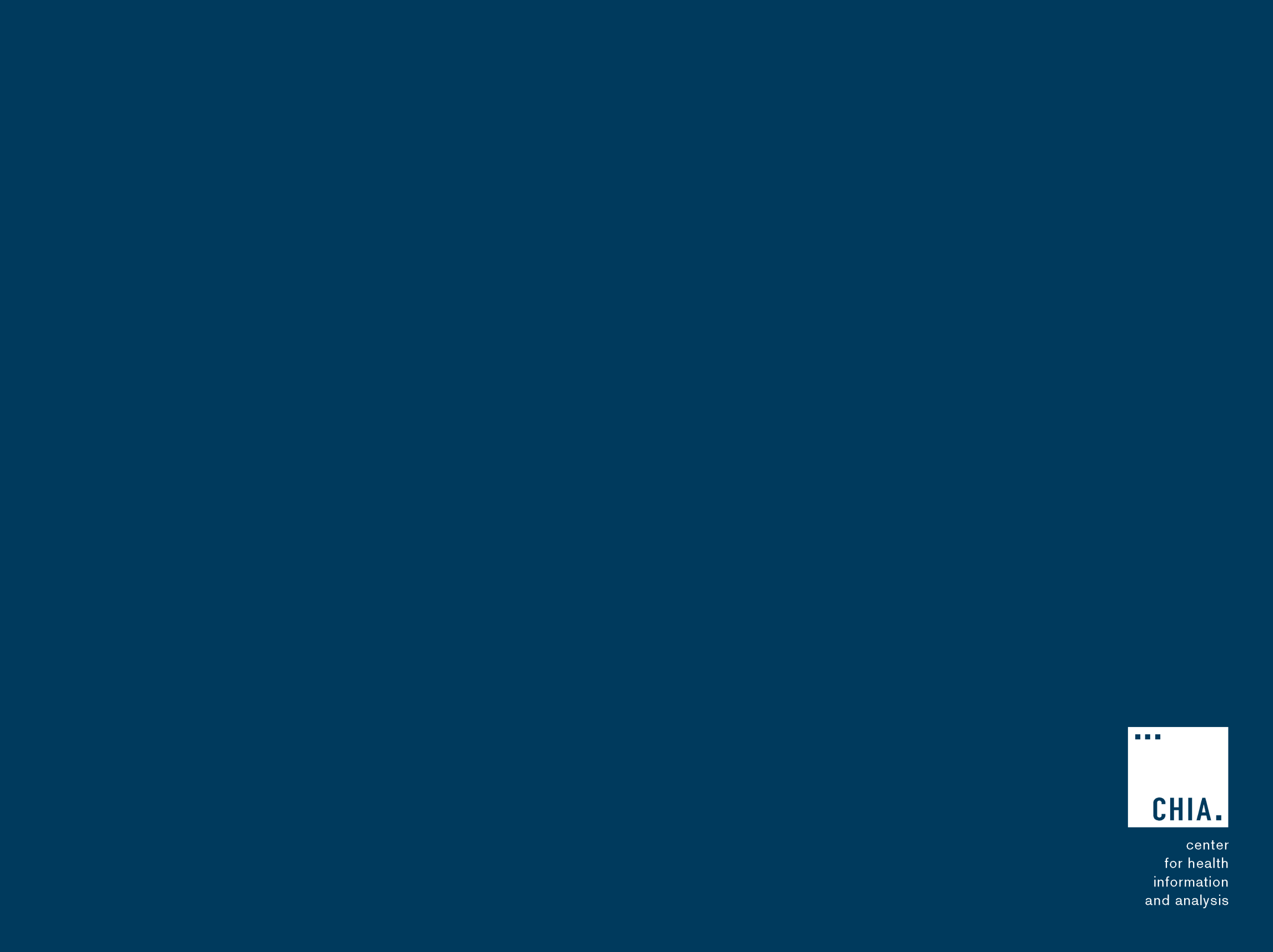 CHIA Reporting Updates:
Annual Premiums Data Request 
and Enrollment Trends
Ashley Storms  |  Analytic Reporting Manager
Lauren Almquist  |  Manager of Analytics
Oct 6, 2017
Annual Premiums Data Request
Annual Premiums Data Request Update
Premiums data was included in CHIA’s recently released 2017 Annual Report on the Performance of the Massachusetts Health Care System.

Specifications for next year’s Annual Premiums Data Request will be shared with payers in early 2018.

In the next few weeks, CHIA will reach out to data submitters for feedback on this year’s report specifications and data collection. While these questions are optional, we appreciate any insight you can provide as we begin planning next year’s data request.
Enrollment Trends
Enrollment Trends Update
The next edition of Enrollment Trends, sourced from September 2017 MA APCD Member Eligibility data, is scheduled to be released in February 2018.

Where populations cannot be sourced from the MA APCD, payers are asked to provide supplemental enrollment data by November 20th.

Payers will be sent MA APCD-sourced enrollment counts for review in early December.
Enrollment Trends Timeline
Contact Information
For Annual Premiums technical questions and data submission:
Contact Dianna Welch at dianna.welch@oliverwyman.com

For Annual Premiums reporting and general questions:
Contact your CHIA liaison and Ashley Storms at ashley.storms@state.ma.us

For Enrollment Trends questions:
Contact your CHIA liaison and Lauren Almquist at lauren.almquist@state.ma.us
Housekeeping Items
DOI Reporting:
Q2 2017 Membership – carrier sign off due 10/13
Q3 2017 Membership – will be sent at end of November
Next Meetings
November 14, 2017 @ 2:00 pm

December 12, 2017 @ 2:00 pm
Questions?